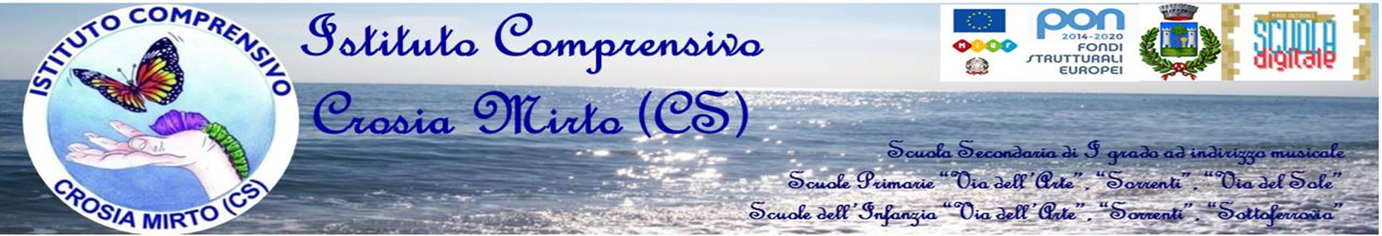 REPORT  RISULTATI APPRENDIMENTI -1° QUADRIMESTRE 
  SCUOLA PRIMARIA
A.S  2018 /2019
DIRIGENTE SCOLASTICO                                                   
        DOTT.SSA RACHELE ANNA DONNICI
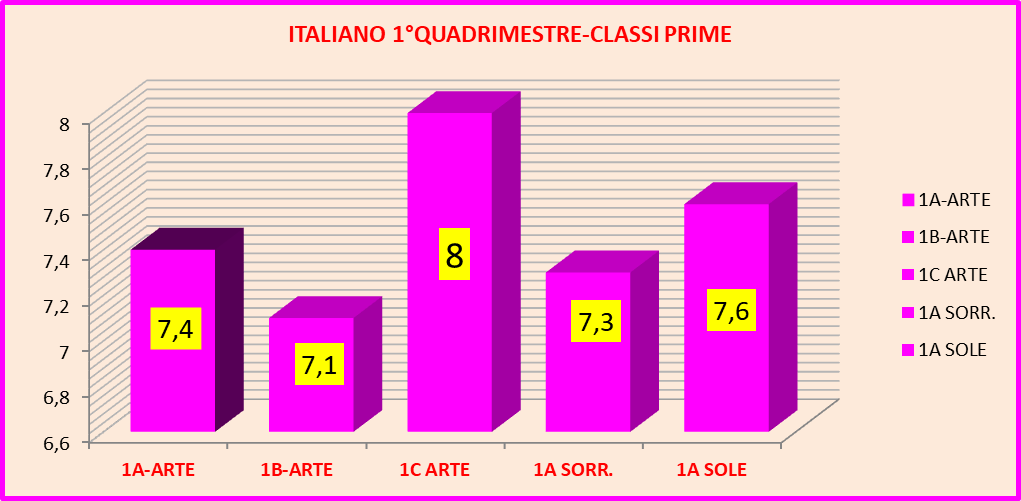 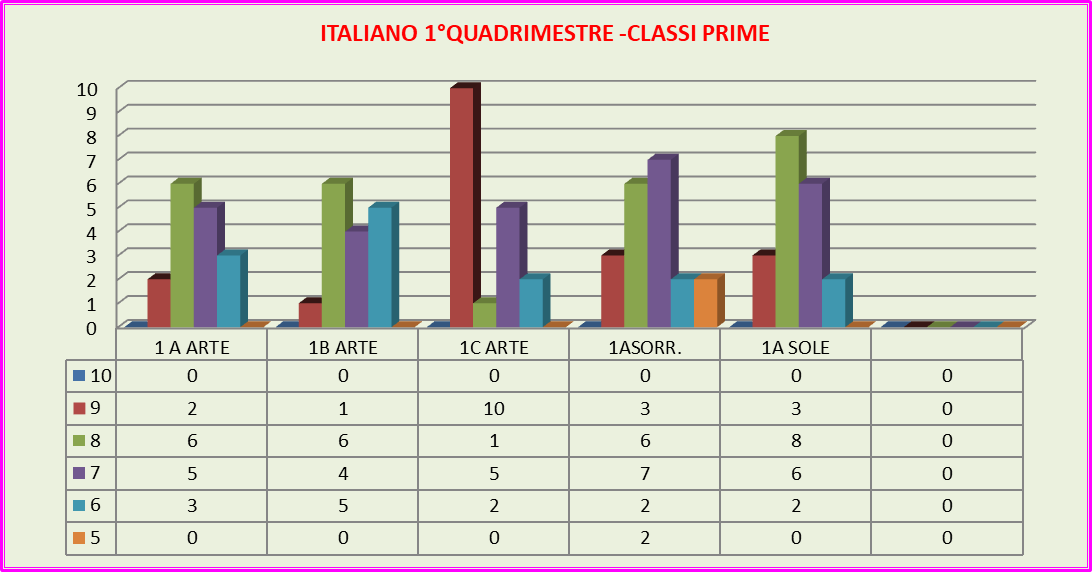 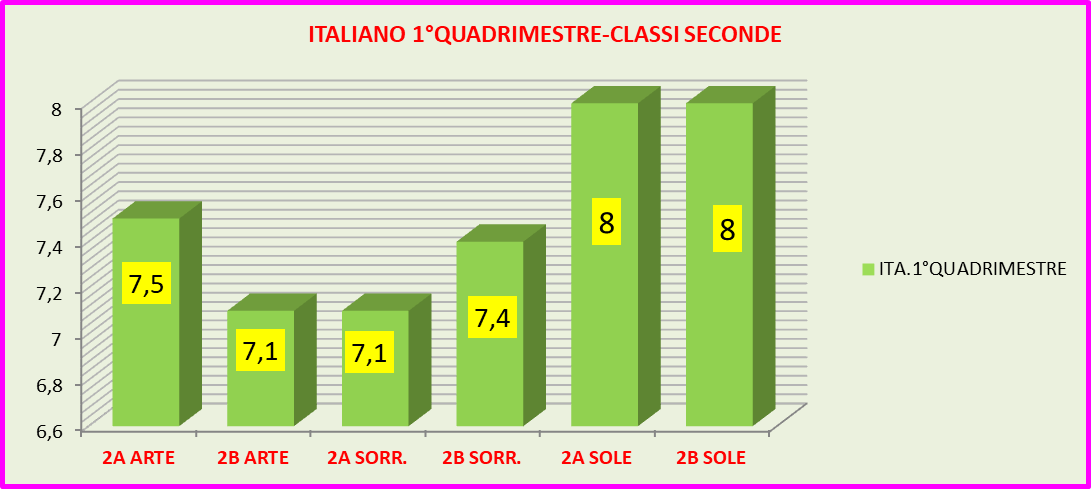 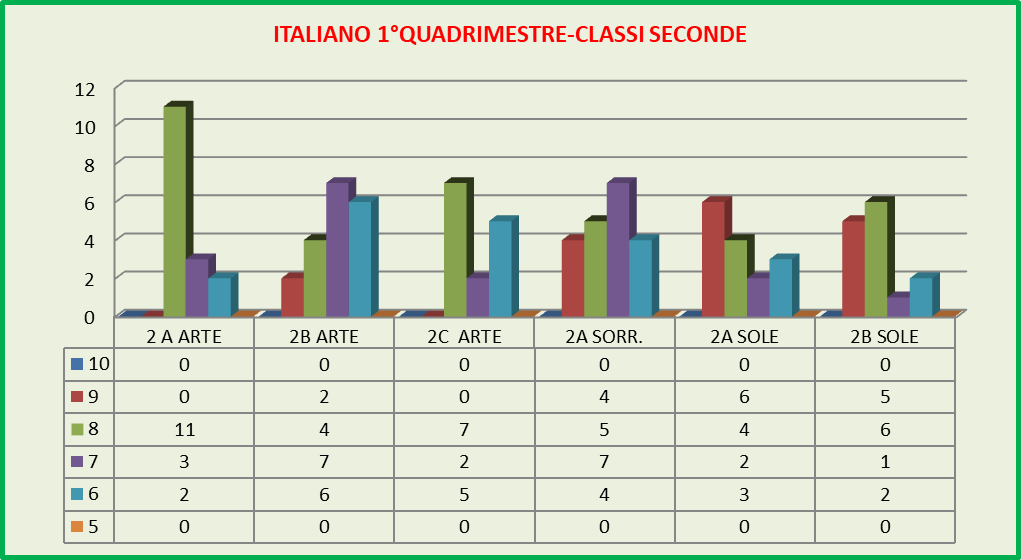 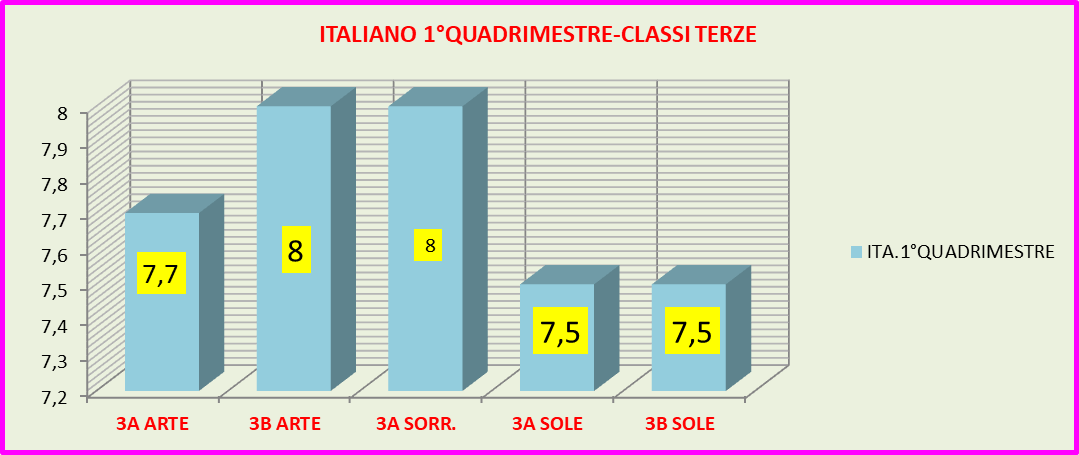 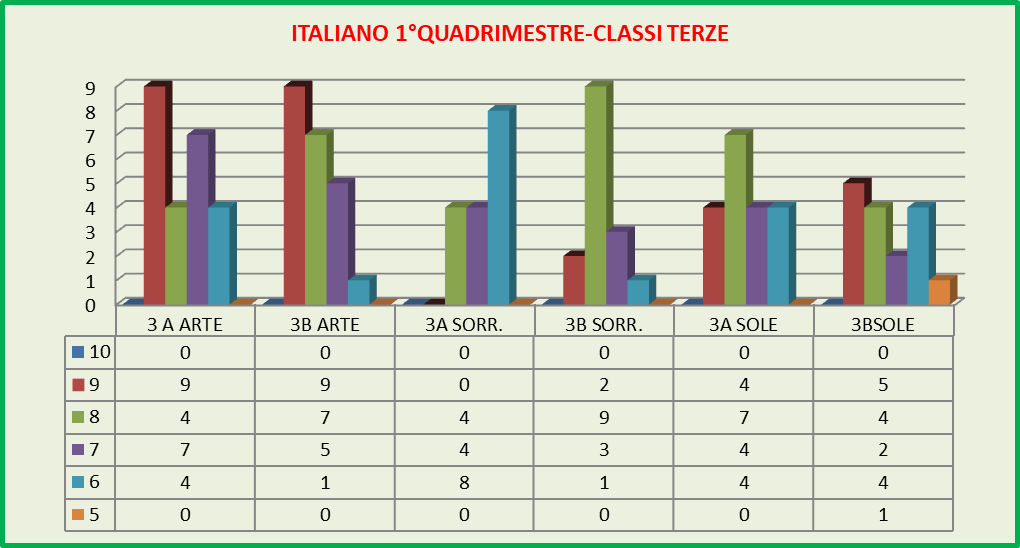 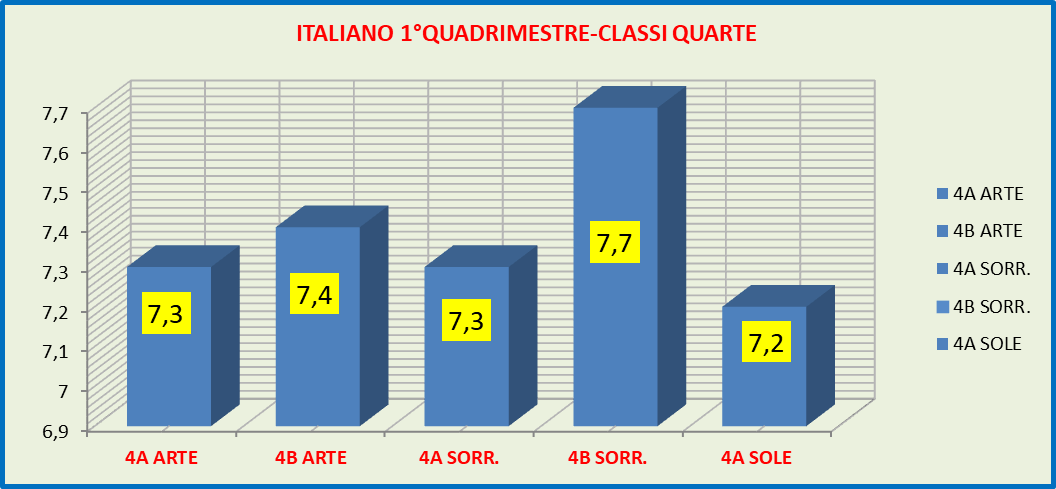 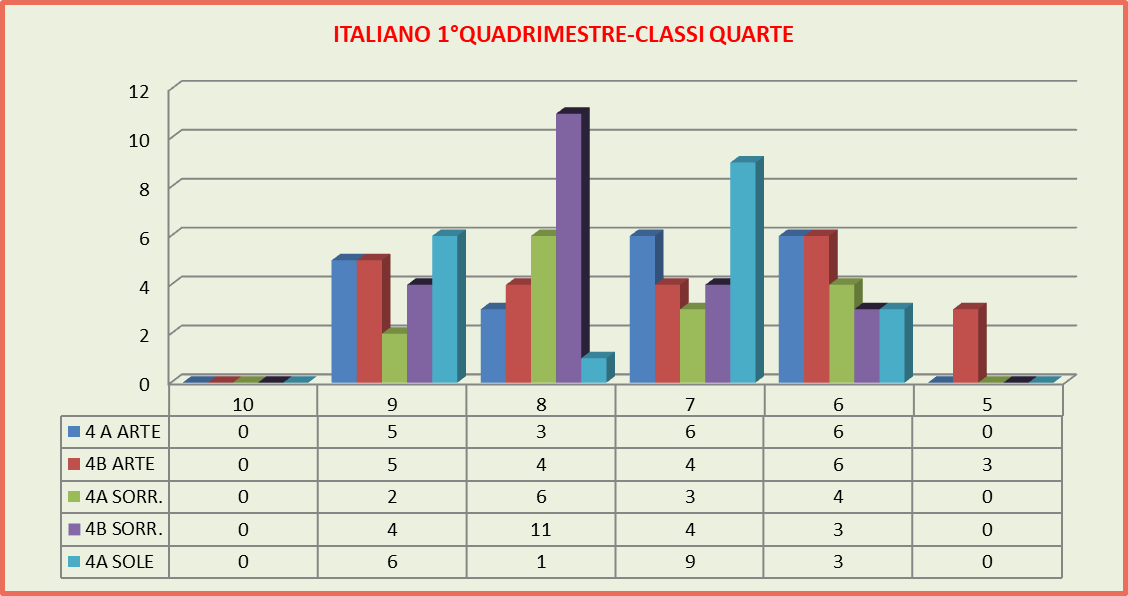 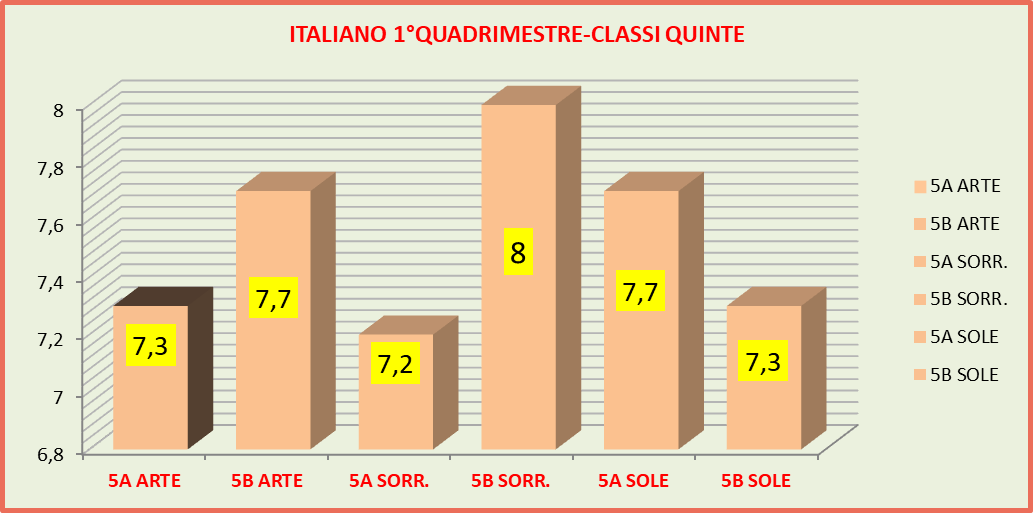 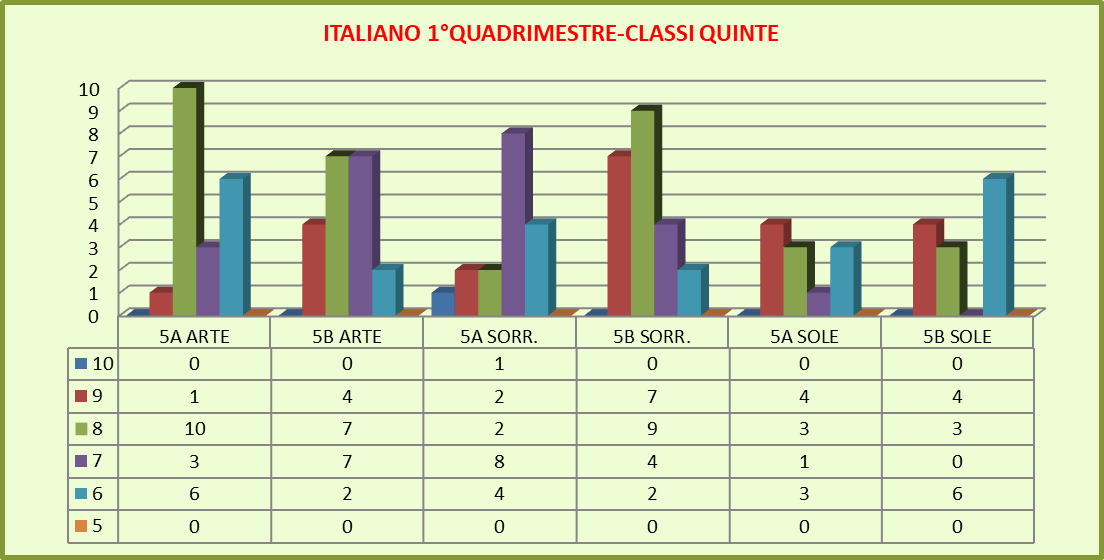 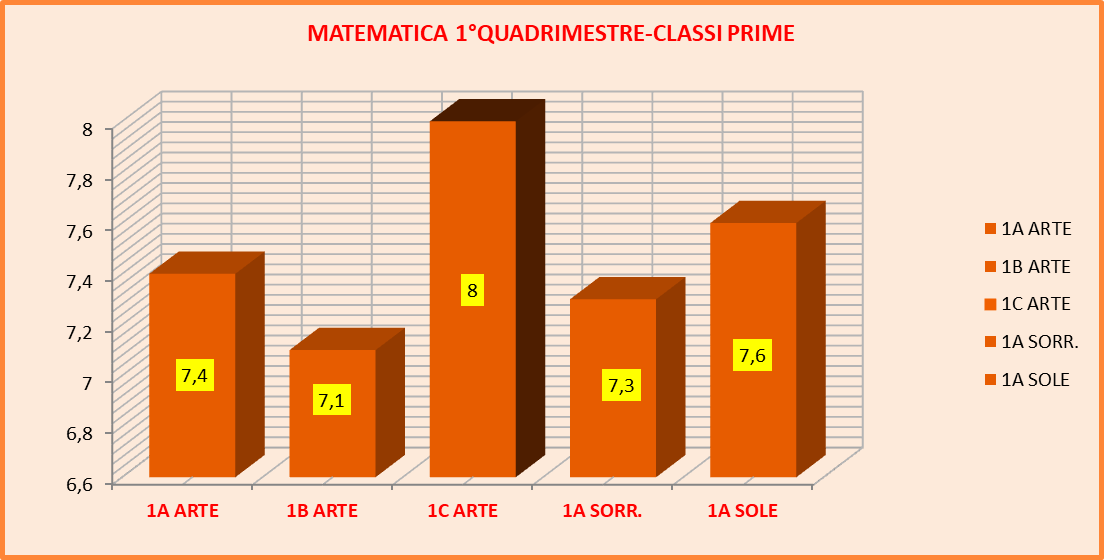 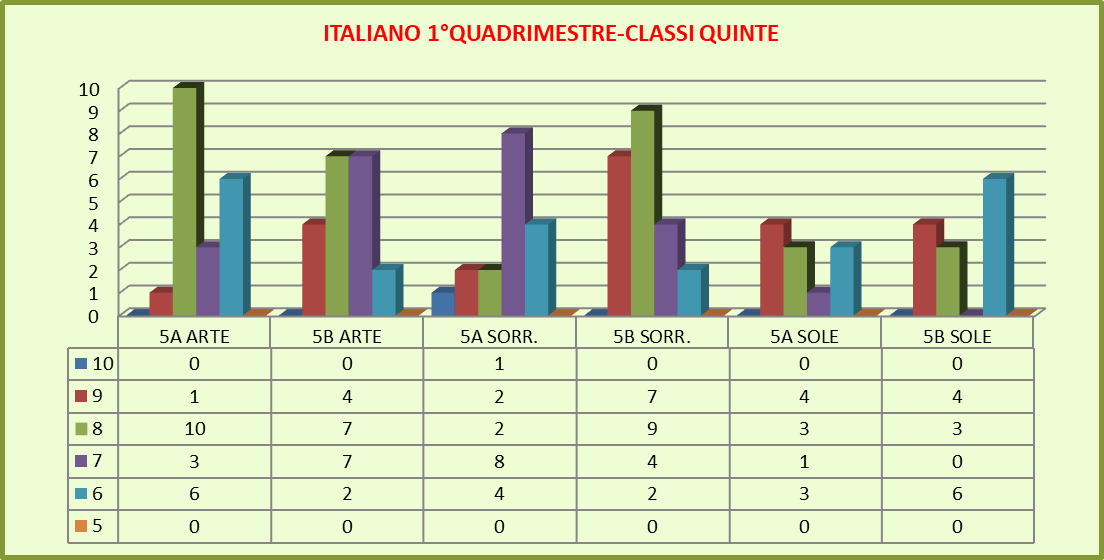 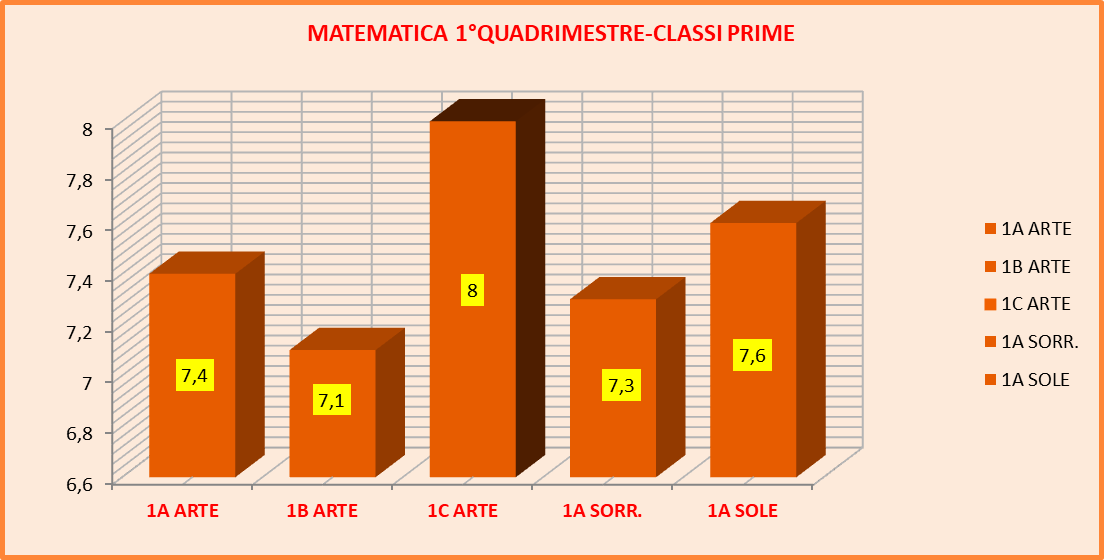 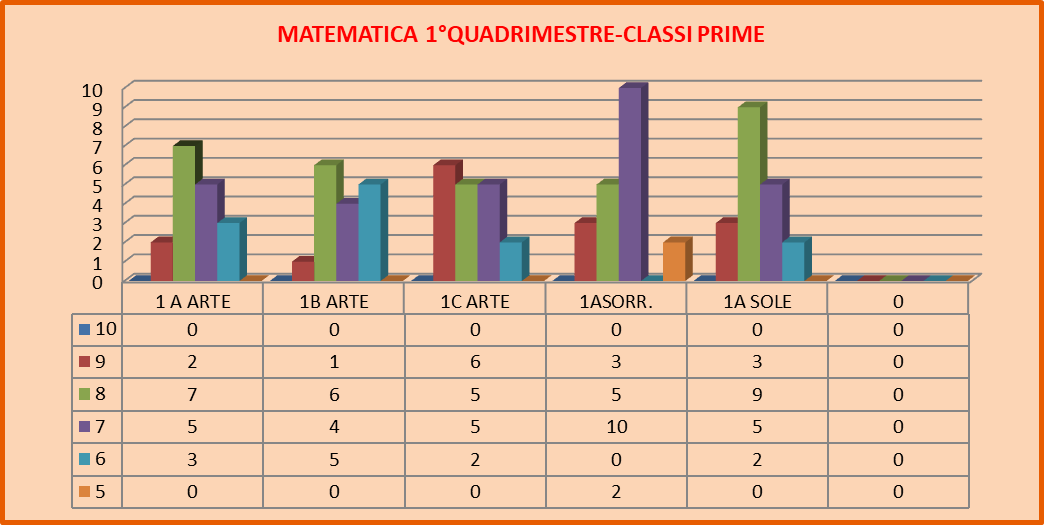 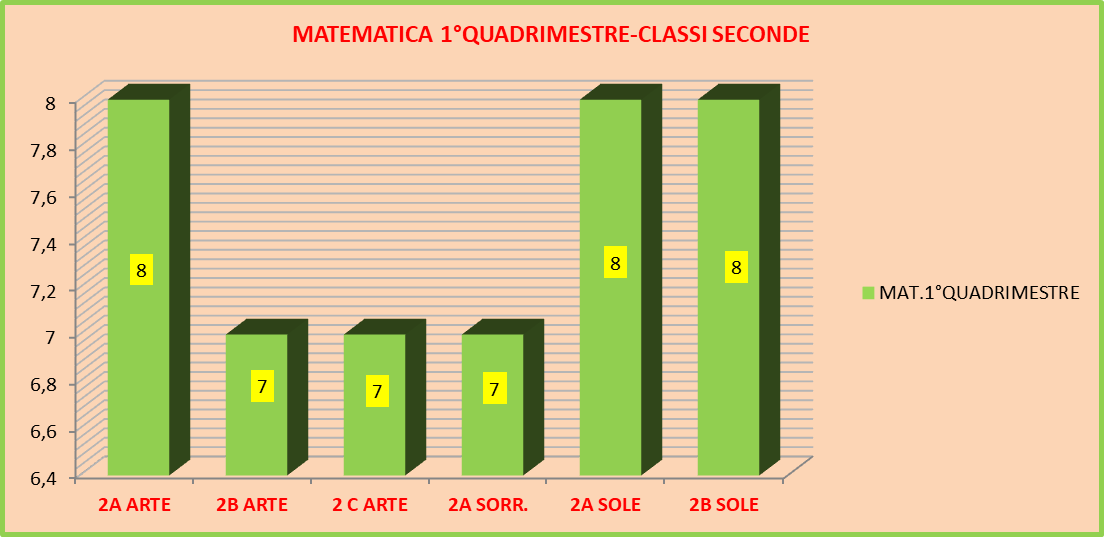 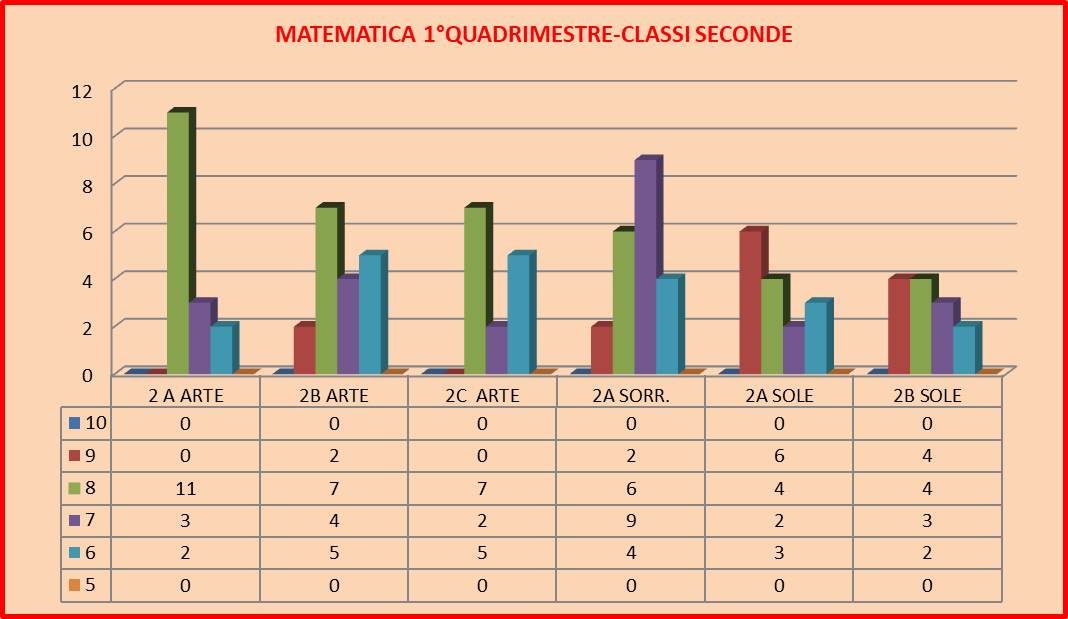 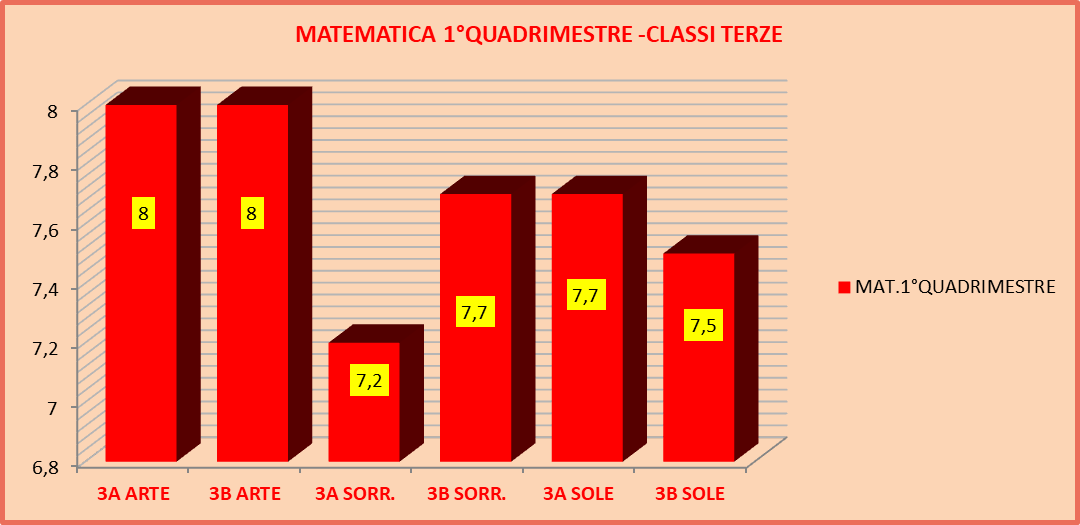 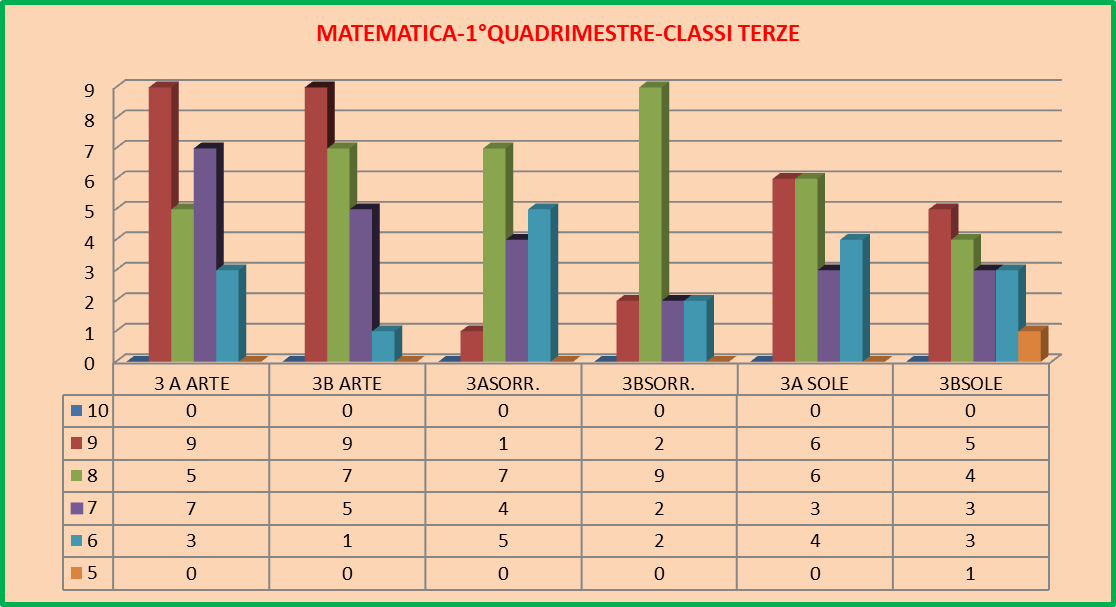 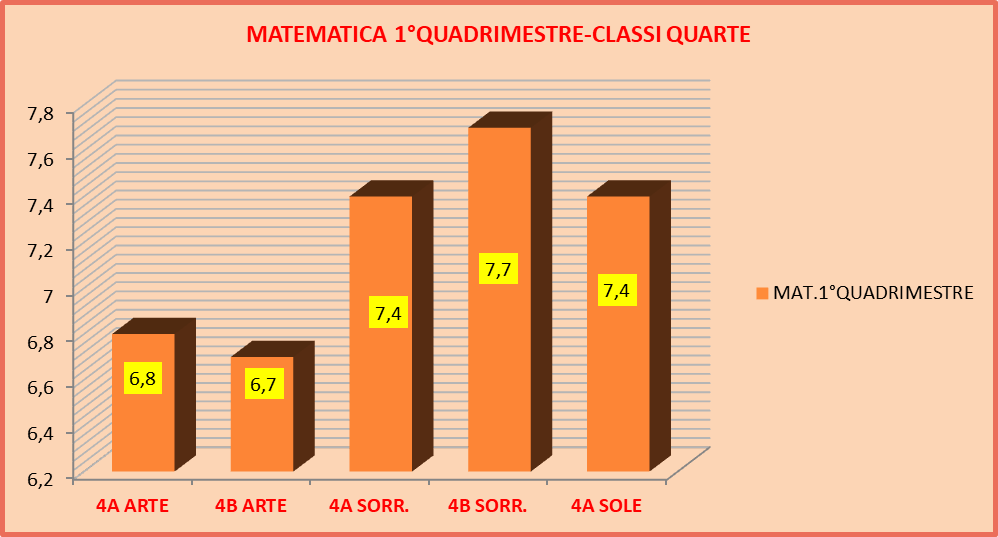 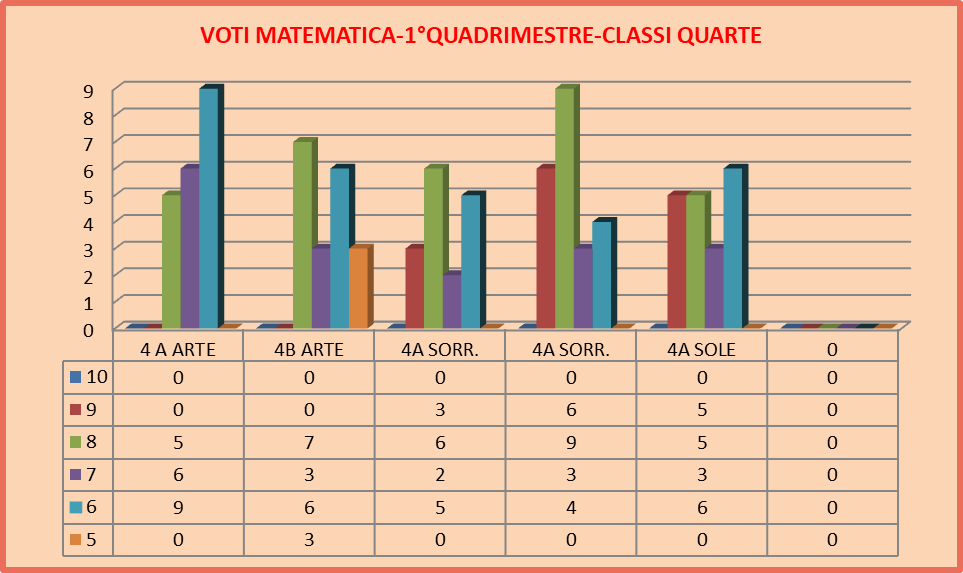 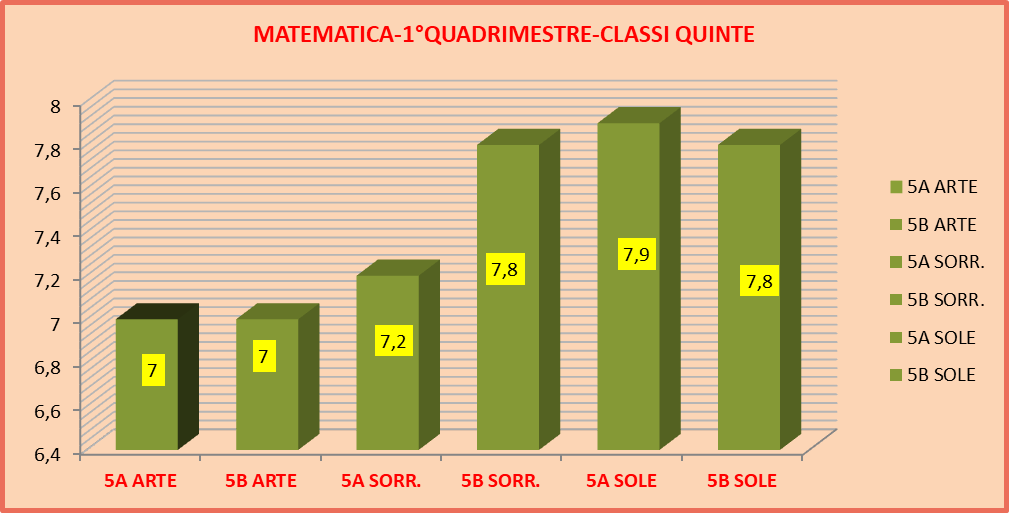 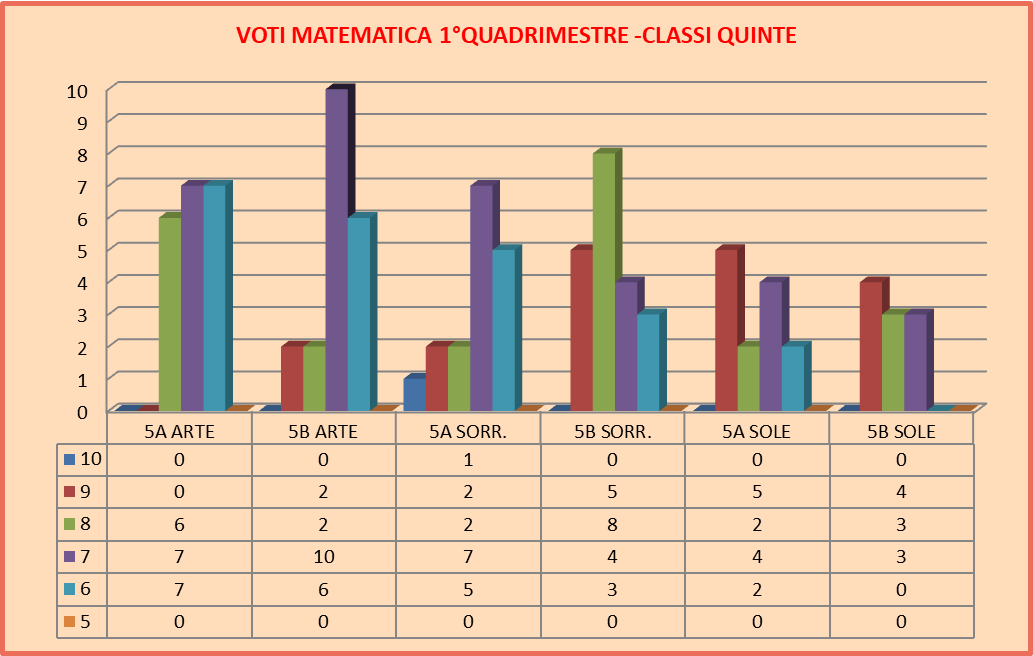 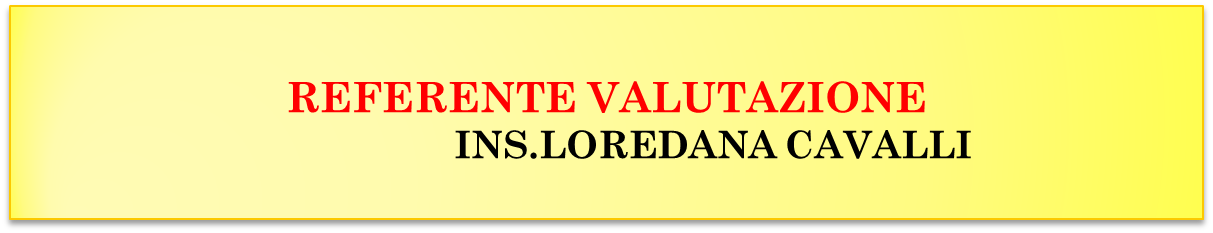